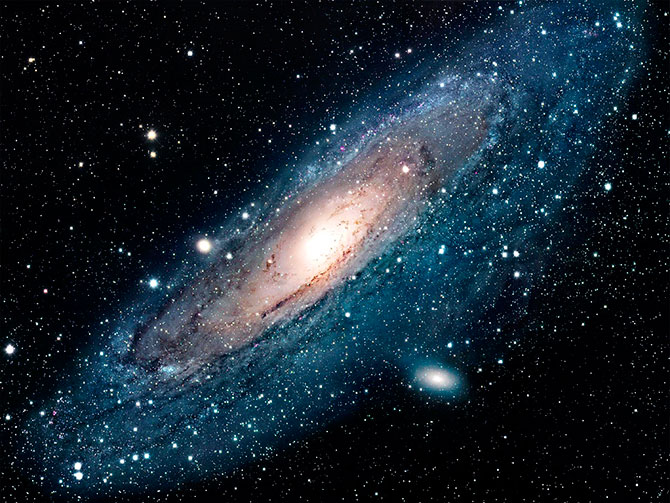 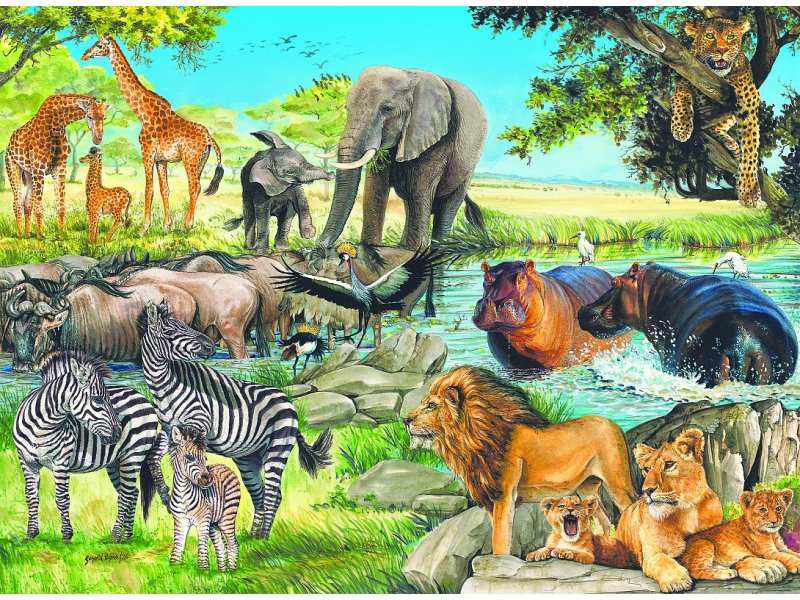 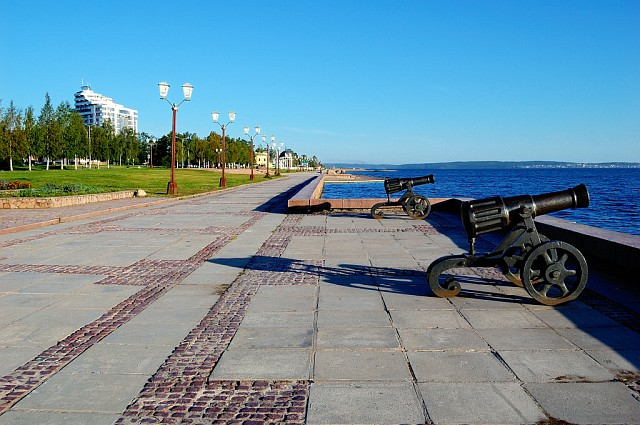 Квартира №1
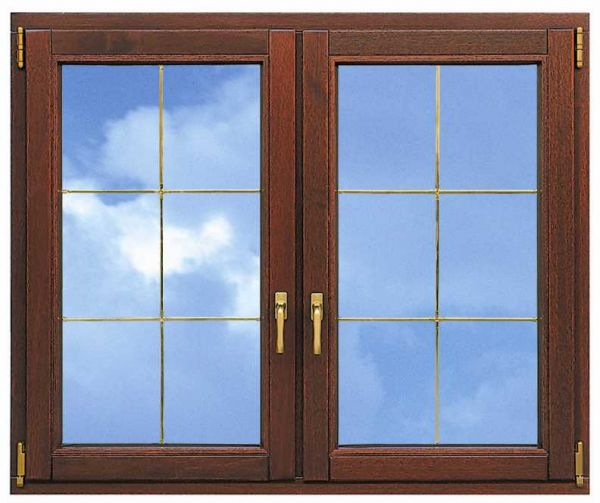 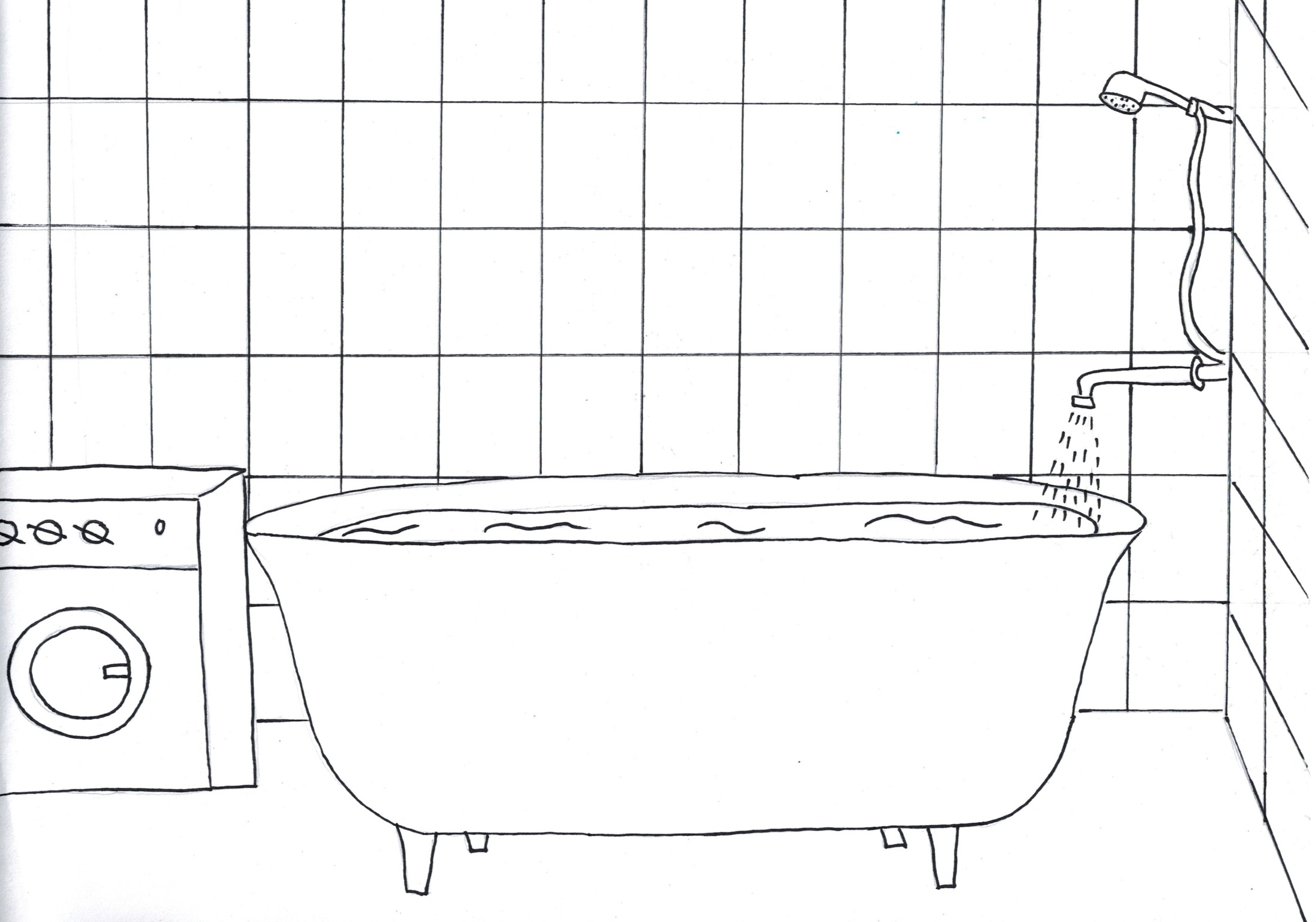 Квартира №2
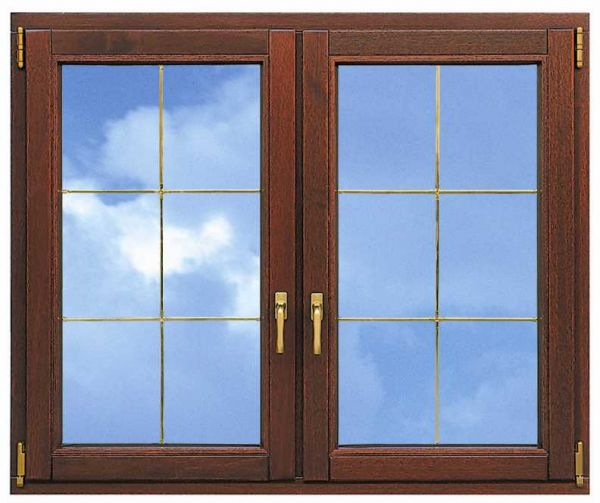 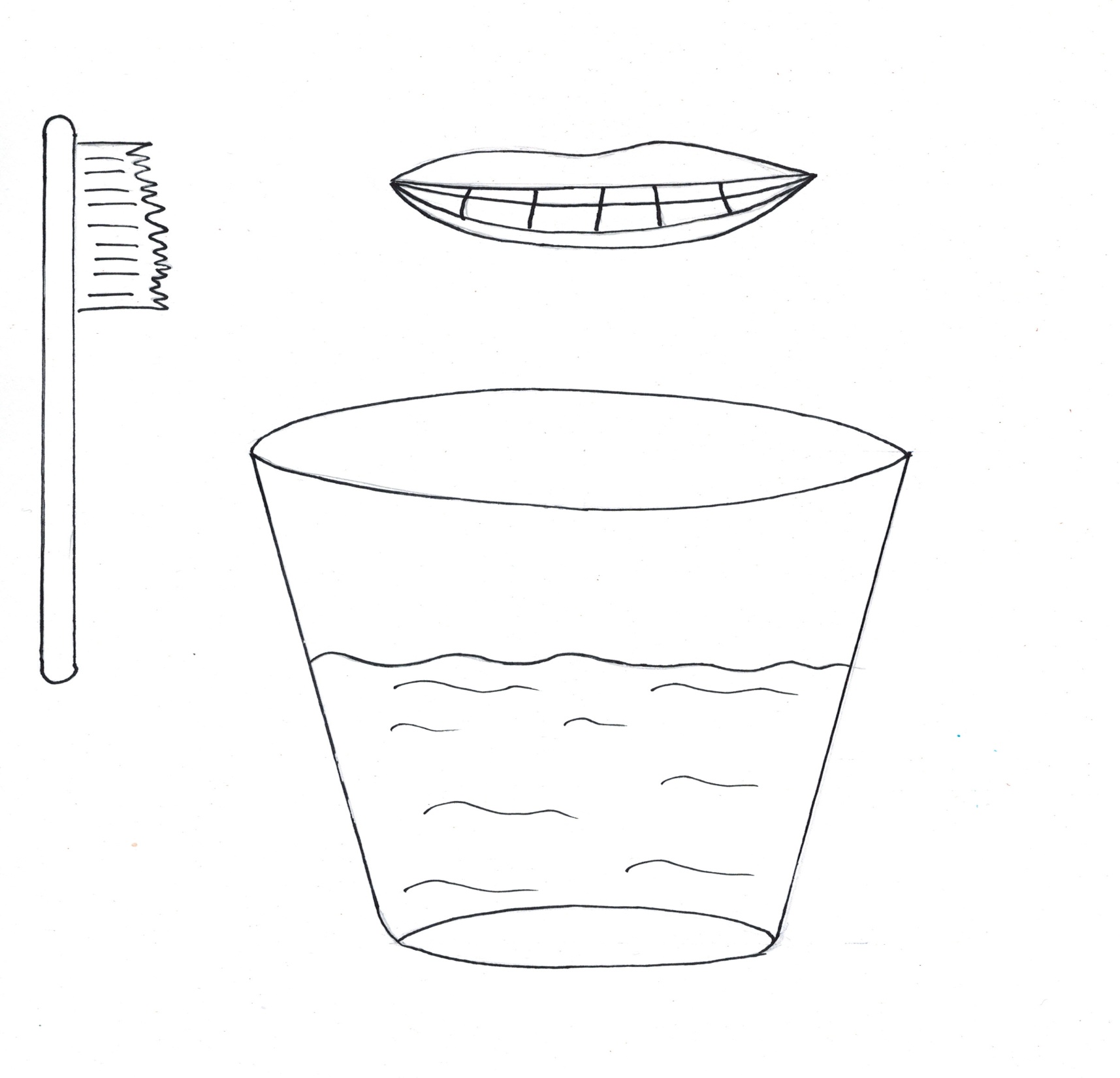 Квартира №3
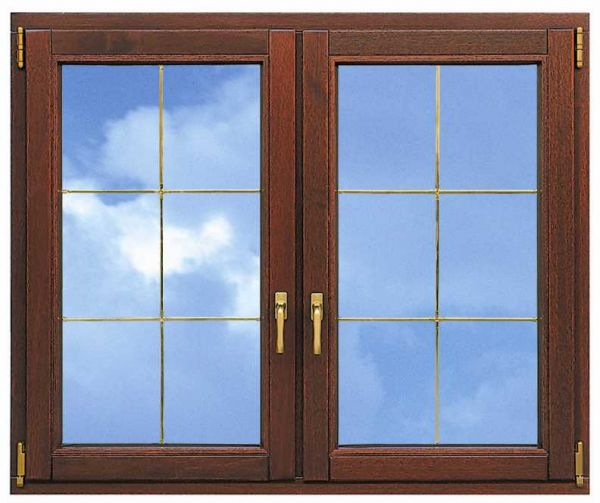 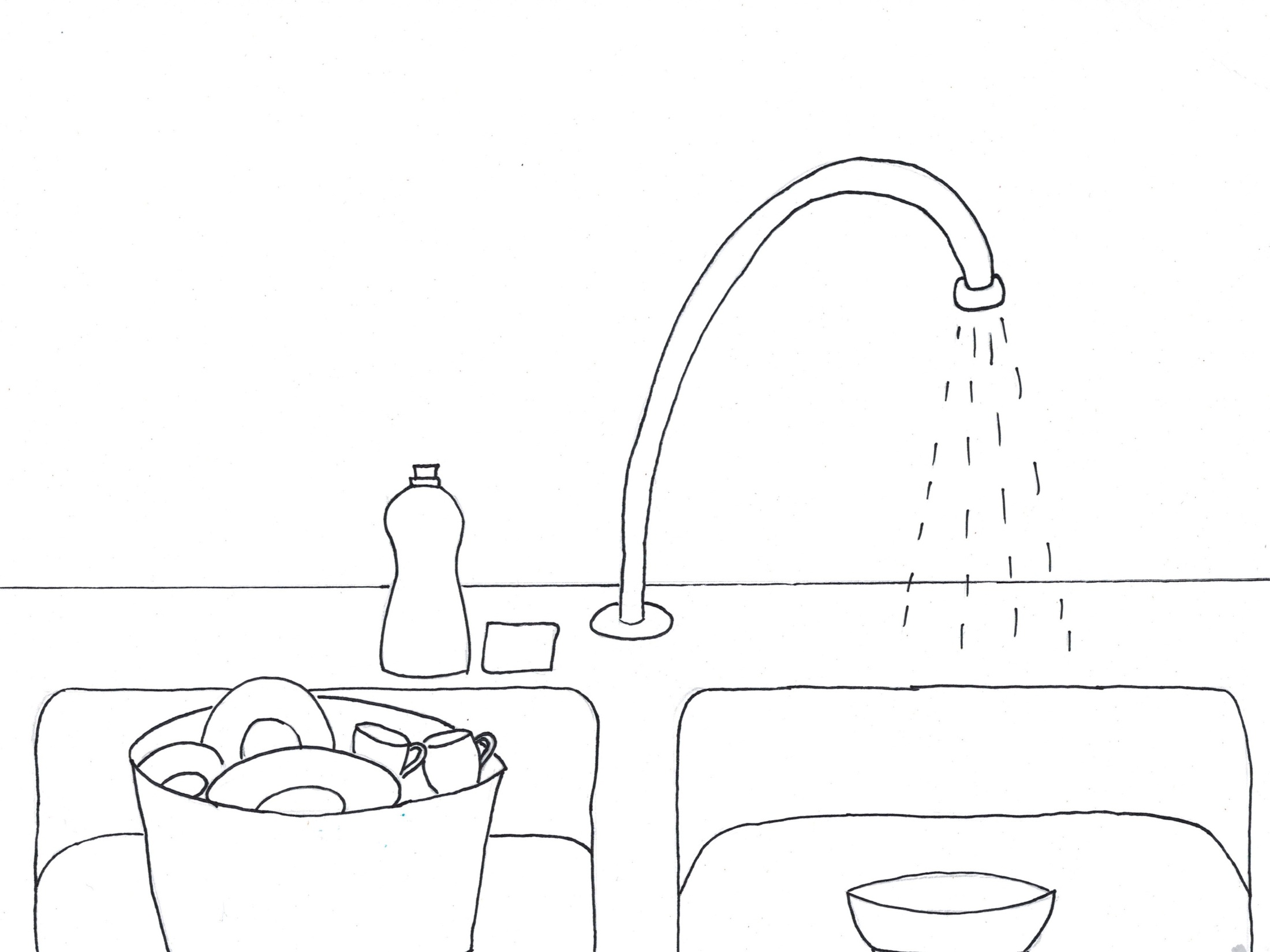 Квартира №4
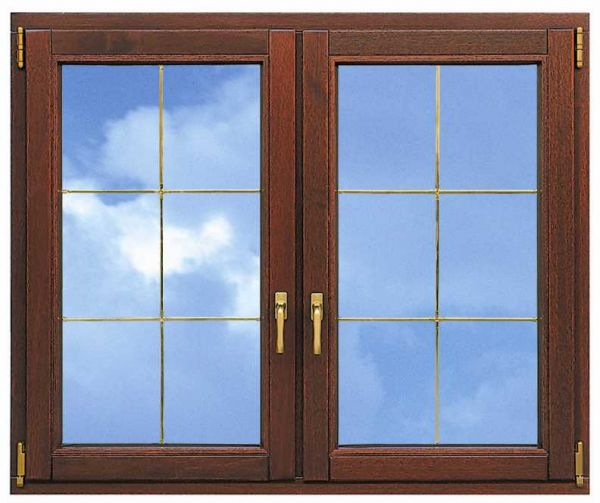 Квартира №5
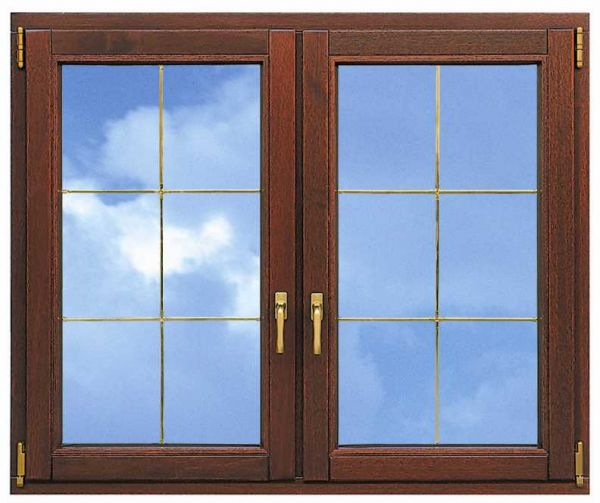 Квартира №6
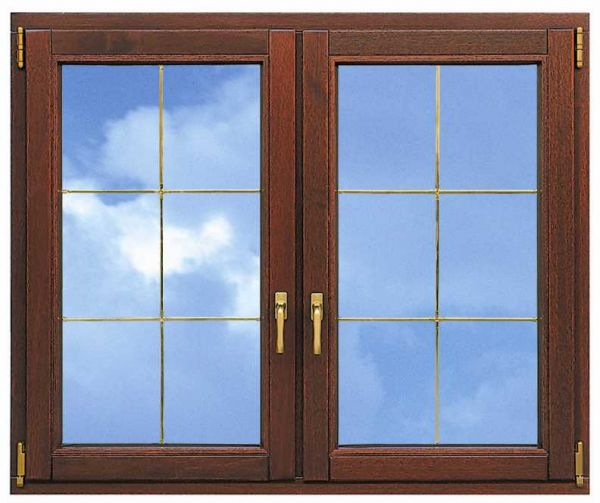 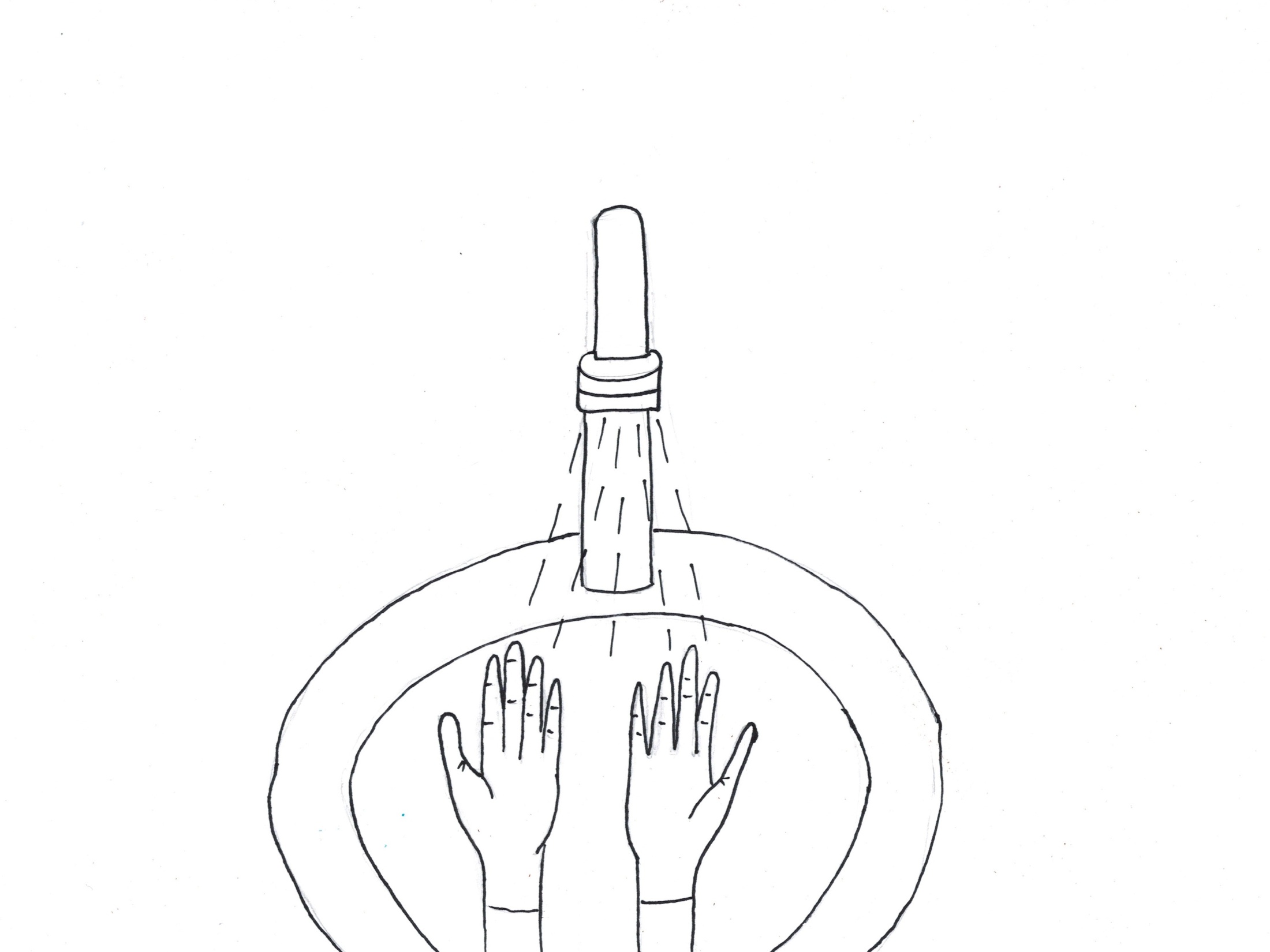